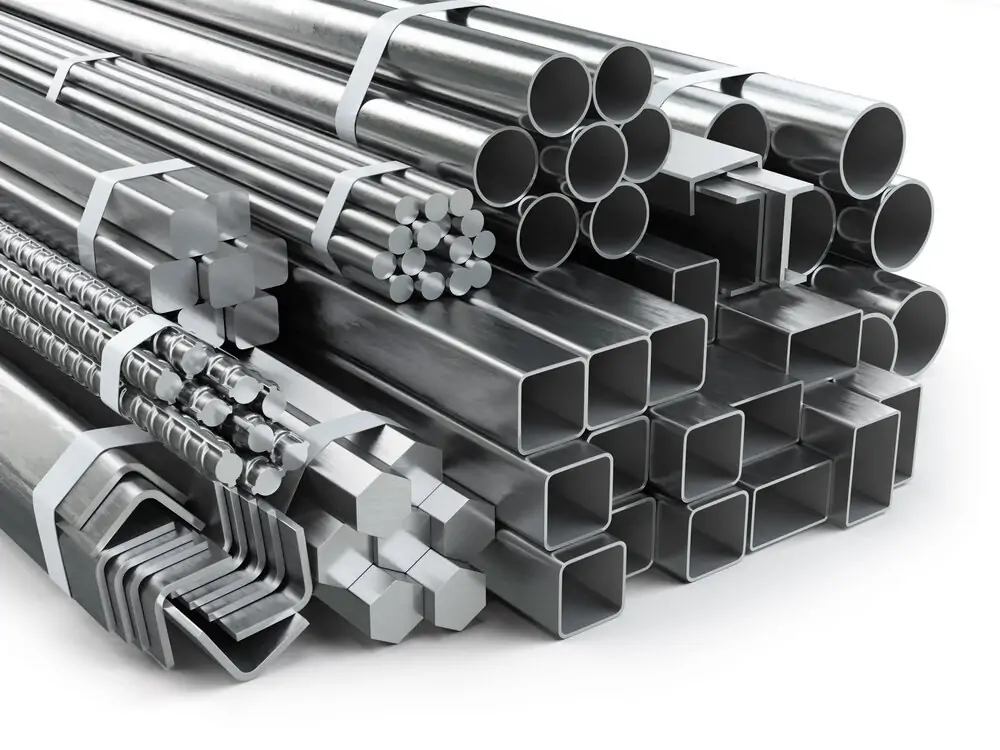 Half Yearly Review of MTD 6 & MTD 19
Presented by: 
Ajay Kumar Soni
Scientist-C/Deputy Director
Metallurgical Engineering Department
Bureau of Indian Standards
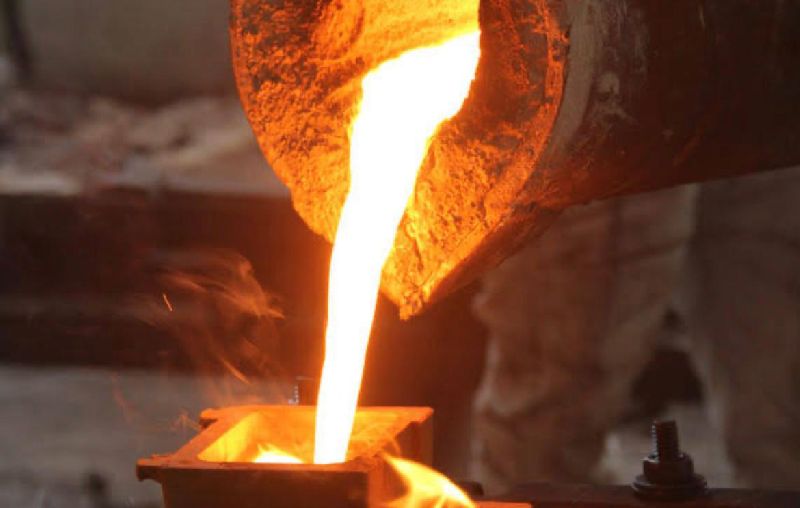 Overview
APS 2024-25
Progress of NWIPs and Process adopted
APS 2024-25 (Due for Review)
ARP Allotted (MTD 6)
ARP Allotted (MTD 6)
Working Panels and Working Groups (MTD6)
Working Panels - MTD19
Working Groups - MTD19
SC/WP/WG meeting planned outside HQ
ISO/IEC Projects
ISO/IEC Projects
Status of Process Reform
Meeting Calendar 2024-25
Status of Process Reform
TC meeting attendance
Status of Process Reform
Inactive member




New members co-opted
[Speaker Notes: BHEL FII]
Status of Process Reform
Comments on P-Draft
Status of Process Reform
SC Membership Rationalization
Standards Published in FY 2024-25
ARP Allotted (MTD 19)
ARP Allotted (MTD 19)